Воспитание культурных навыков учащихся силами семьи и школы.
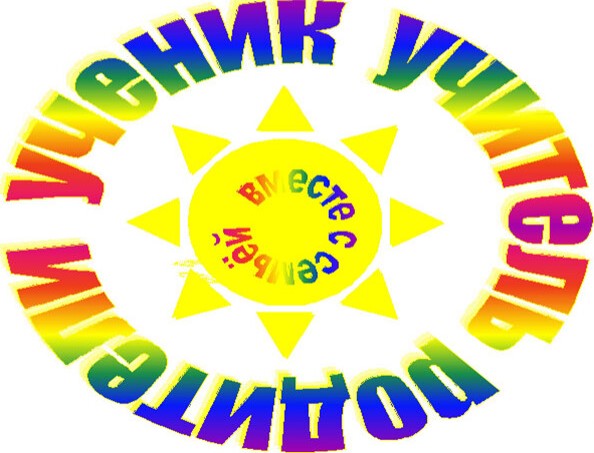 Вострикова Татьяна Геннадьевна,
 учитель начальных классов
 МКОУ «Малобутырская СОШ»
                           2024 год
Главное назначение культуры - постоянно содействовать духовному развитию человека,  раскрытию его талантов, дарований и способностей.



Задачи семьи и школы – помочь ребенку в этом нелегком процессе духовного становления
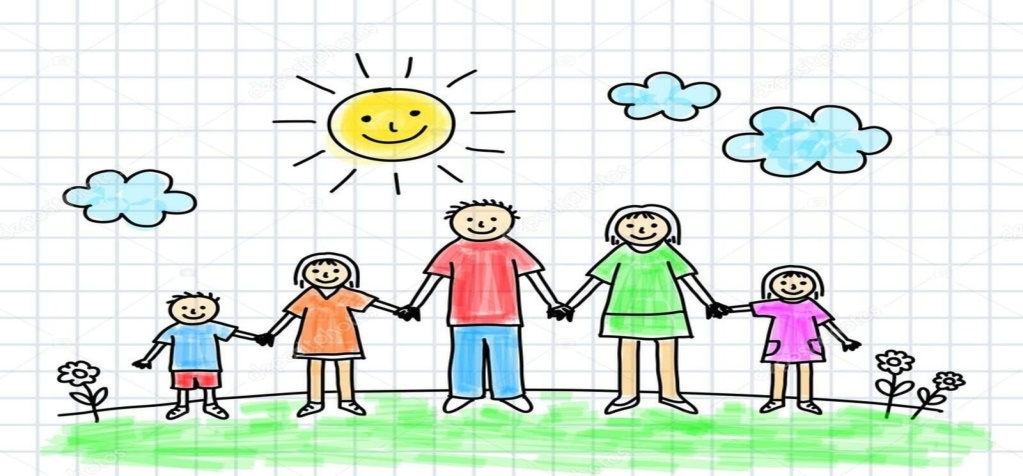 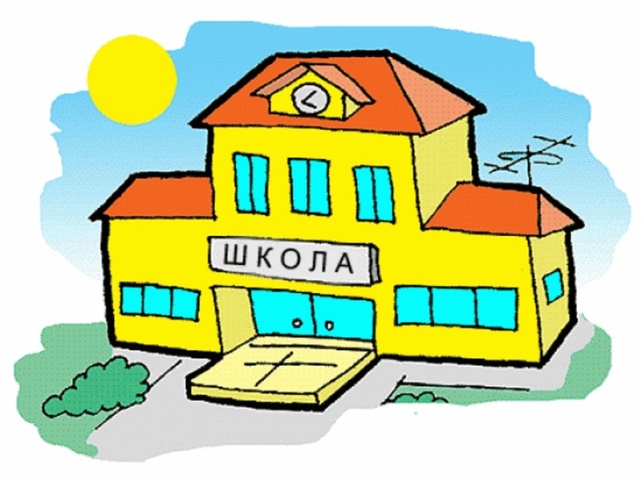 Именно родители – первые воспитатели – имеют самое сильное влияние на детей. Еще Ж.Ж. Руссо утверждал, что каждый последующий воспитатель оказывает на ребенка меньше влияния, чем предыдущий. Если родители с первых дней рождения ребенка уделяют ему должное внимание, формируют у него творческие способности и познавательные интересы, то они являются для ребенка авторитетом.
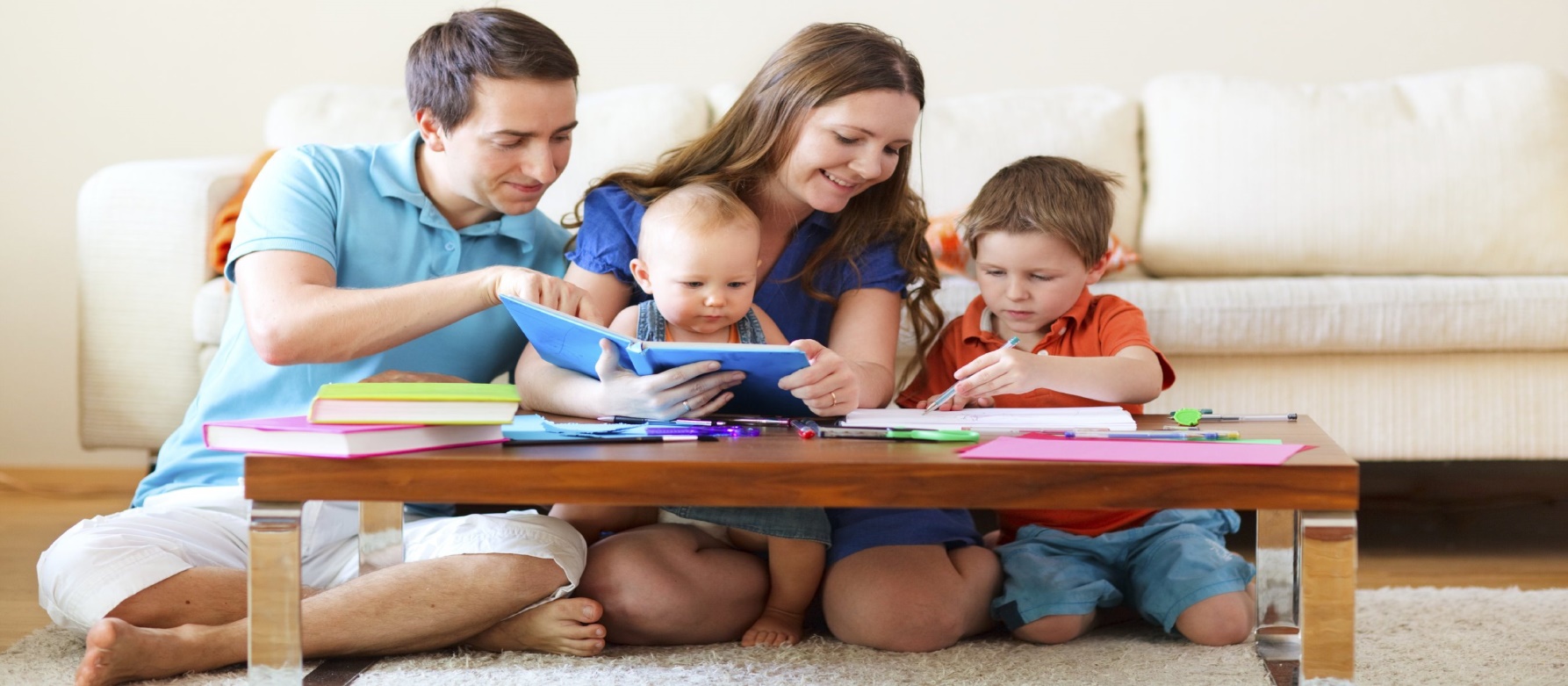 А.С. Макаренко писал, что воспитывает всё: вещи, явления, но, прежде всего и больше всего – люди. Из них на первом месте – родители и педагоги. При поступлении ребенка в школу он будет лучше учиться и чувствовать себя более комфортно, если родители и педагоги станут союзниками. Совместная деятельность родителей и педагогов позволит им лучше узнать ребенка, увидеть его в разных ситуациях и, таким образом, помочь взрослым в понимании индивидуальных особенностей, формировании жизненных ценностных ориентиров, преодолении негативных поступков и проявлений в поведении.
Процесс установления партнерских взаимоотношений семьи и школы должен быть направлен на активное включение родителей в учебно-воспитательный процесс, во внеурочную досуговую деятельность, сотрудничество с детьми и педагогами. Для этого необходимо определить содержание и формы педагогического просвещения.
Из практики воспитания передовых педагогов современных образовательных учреждений, исследовательских материалов ученых, опыта работы ряда образовательных округов регионов России можно выделить следующие приоритетные направления совместной деятельности школы и семьи:
организация диагностической работы по изучению семей;организация психолого-педагогического просвещения родителей;создание системы массовых мероприятий с родителями, работа по организации совместной общественно значимой деятельности и досуга родителей и обучающихся;выявление и использование в практической деятельности позитивного опыта семейного воспитания;внедрение в семейное воспитание традиций народной педагогики;использование различных форм сотрудничества с родителями, вовлечение их в совместную с детьми творческую, социально значимую деятельность, направленную на повышение их авторитета;создание условий для обеспечения прав родителей на участие в управлении образовательным учреждением;объединение родителей по семейным проблемам 
(школа молодых родителей, клуб одиноких отцов, матерей, родителей-инвалидов и др.)
Изучение семьи позволяет педагогу ближе познакомиться с учеником, понять стиль жизни семьи, её уклад, традиции, духовные ценности, воспитательные возможности, взаимоотношения ученика с родителями. Классный руководитель (учитель) может использовать следующие методы психолого-педагогической диагностики: наблюдение, беседу, тестирование, анкетирование, деловые игры, материалы детского творчества, изучение школьной документации (личного дела школьника, его медицинской карты и др.)
Если между классным руководителем и родителями существуют доверительные отношения, педагог может попросить поделиться результатами своих наблюдений. Таким образом, обеспечивается единство требований школы, классного коллектива и семьи.Подключение родителей к анализу воспитанности школьников является не только способом более глубокого познания ими детей, но и стимулом самообразования самих родителей. У них появляется потребность обогатить свои знания, овладеть неизвестными им методами семейного воспитания.
В своём послании Федеральному собранию президент РФ В.В.Путин определил главную задачу школы – это раскрытие способностей каждого ученика, воспитание личности, готовой к жизни  в высокотехнологичном, конкурентном мире.
       Школьное  образование должно способствовать личностному росту так, чтобы выпускники могли самостоятельно ставить и достигать серьёзные цели, уметь реагировать на разные жизненные ситуации.
Школа наряду с семьёй является базовым социальным институтом, формирующим творческую личность, приобщающим новые поколения к ценностям отечественной и мировой культуры, делающим человека цивилизованным.
Каждый ребёнок одарён по своему в той или иной степени, и главная задача классного руководителя вовремя заметить творческий потенциал ребёнка и создать условия для его  развития, привлекая к этому и родителей.
Таким образом,  на выходе из школы мы должны явить обществу конкурентноспособную  личность: личность инициативную, творчески мыслящую, способную нестандартно решать поставленные задачи и самостоятельно формулировать новые перспективные цели.
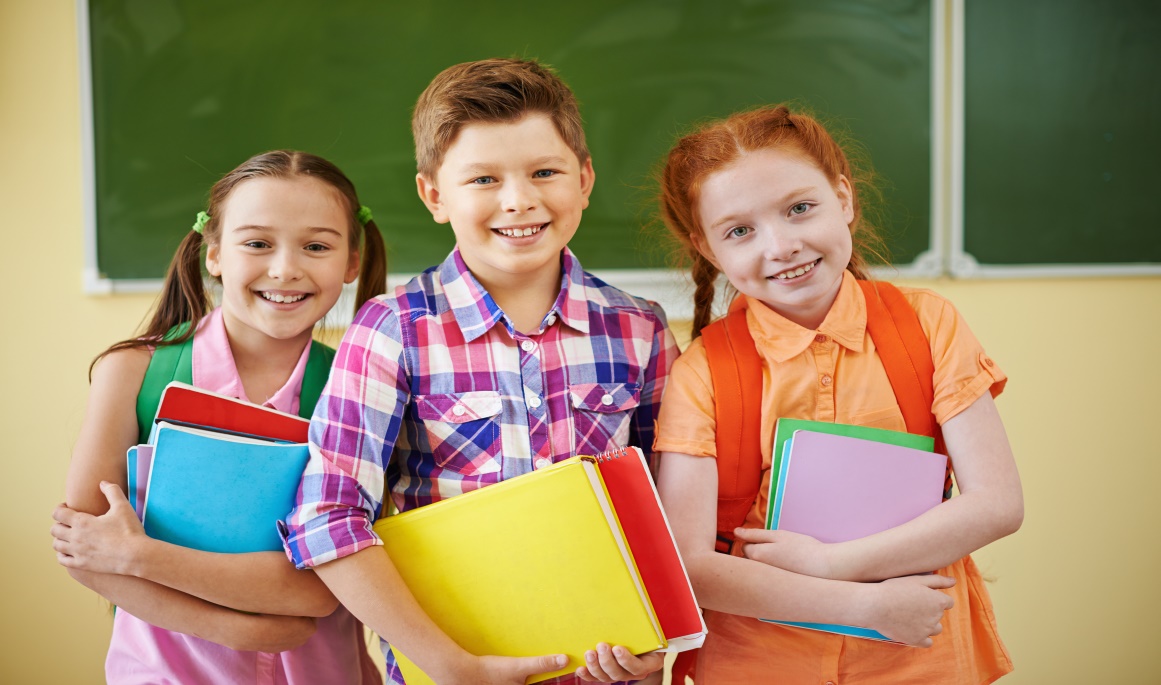 Интеграция усилий семьи и школы – это важнейшее условие формирования единого воспитательного пространства, главной ценностью которого является личность ребенка, его счастье и успех.
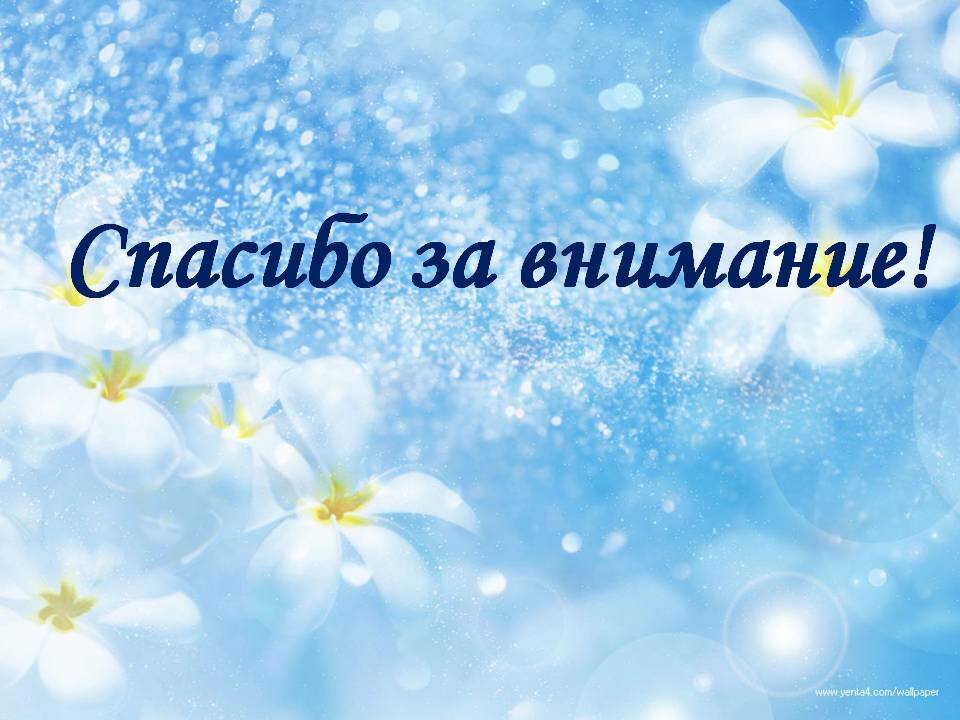 Спасибо за внимание!!!